Distrikt 1842 – Seminar zum TRF-Grant-ManagementGlobal Grantsam 11.10.2014 in LandshutDRFCC (Distrikt Rotary Foundation Committee Chair) 		Hans Georg FickDGSC   (Distrikt Grant Subcommittee Chair)				Steffen Heine
11.10.2014
TRF-Management-Seminar Landshut
Wofür können Global Grants verwendet werden?
Humanitäre Projekte in anderen Ländern
 beruflich orientierte Austauschgruppen (VTT) 
Stipendien (international)
 Jedoch alles nur im Rahmen der 
6 Schwerpunktbereiche!
11.10.2014
TRF-Management-Seminar Landshut
Schwerpunktbereiche
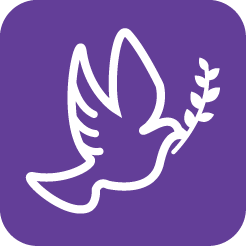 Frieden und Konfliktvermeidung/-lösung
Krankheitsvorsorge und -behandlung
Wasser und Hygiene
Gesundheit von Mutter und Kind
Elementarbildung, Lesen und Schreiben
Wirtschafts- und Kommunalentwicklung
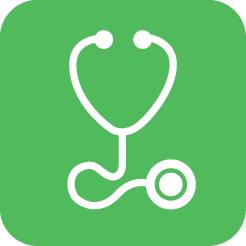 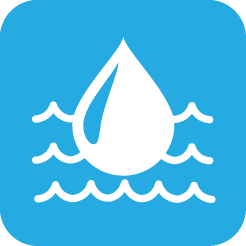 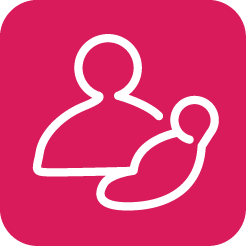 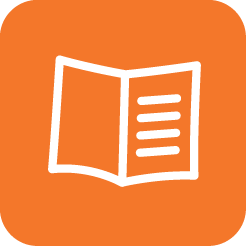 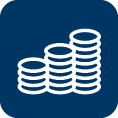 11.10.2014
TRF-Management-Seminar Landshut
Erfolgreiche  Global Grant-Projekte
decken einen echten Bedarf im Gemeinwesen
beruhen auf regelmäßiger Kommunikation mit den Projektpartnern
haben einen Implementierungsplan mit messbaren Zielen und Ergebnissen
werden auch nach Ablauf der Förderung fortgesetzt (Nachhaltigkeit)
gewährleisten die ordnungsgemäße Verwendung der Fördermittel
11.10.2014
TRF-Management-Seminar Landshut
Bedarfsanalyse
Befragung der Bürger im Gemeinwesen
Einschätzung der Kapazität und Verfügbarkeit des Clubs und seiner Partner zur Deckung des Bedarfs
Wahl eines Projekts, das einen erkannten Bedarf deckt
11.10.2014
TRF-Management-Seminar Landshut
Partner
Rotarischer Partner (Host) im Zielland unbedingt erforderlich!
Gute Kommunikation zwischen Host- und internationalem Partner wichtig
Partner müssen qualifiziert sein!
11.10.2014
TRF-Management-Seminar Landshut
Projektplanung
Berufung eines Ausschusses
Aufstellung eines Budgets
Erstellung eines Implementierungsplans
11.10.2014
TRF-Management-Seminar Landshut
Aufstellung eines Budgets
realistisch
Ausschreibungsverfahren
vernünftige Preise
Offenlegung möglicher oder echter Interessenkonflikte
11.10.2014
TRF-Management-Seminar Landshut
Finanzierung von Global Grants
Geldspenden von Rotariern (zu 50% ergänzt, durch die bei RDG reservierten Gelder für Weltgemeindienstprojekte )
District Designated Fund (DDF) (zu 100% ergänzt)
Fördersumme muss mind. 15.000 USD betragen
11.10.2014
TRF-Management-Seminar Landshut
[Speaker Notes: Früher bei Matching Grants: mind. 5000 USD, und ab 25.000USD sog. „competitive grant“

Nun gelten für Global Grants andere Mindestgrößen: TRF unterstützt i.R. von Global Grants nur noch solche Projekte, die ein größeres Volumen haben und zu einem Mindestzuschuss i.H.v. 15.000 USD führen.

„think big“, was künftige Projekte als GG angeht!

Wie eine Projektfinanzierung konkret aussehen kann, wird auf den folgenden Folien beispielhaft dargestellt.]
Beantragung von Global Grants
Projekt erfüllt Ziele von Fokusbereichen
Projekt ist nachhaltig u. erfüllt die Bedingungen für Zuschüsse

Mindestbudget: 30.000 USD
Mindestzuschuss: 15.000 USD (max. 200.000 USD)

Distrikt bestätigt Qualifizierung des Clubs(host und internationaler Club!)
11.10.2014
TRF-Management-Seminar Landshut
[Speaker Notes: Geschieht ONLINE!
In Englisch!
Eine Anleitung „how to apply for a grant“ gibt es nun auch in deutscher Sprache –  
Die Kriterien, die für Global (und District) Grants gelten, sind in den deutschsprachigen „terms and conditions for grants“ ausführlich dargestellt (was wird gefördert und was ist ausgeschlossen?).
Beide Dateien können bei <dieter.scheid@scheid-gewuerze.de> abgerufen werden bzw. www.rotary.org]
Bezuschussung GG durch RDG/TRF
11.10.2014
TRF-Management-Seminar Landshut
[Speaker Notes: Dies geht i.O:

Da jedoch die Clubs primär das Geld für ihr Projekt beschaffen sollen, sollte beispielsweise die Finanzierung so aussehen:
Clubs  20.000          TRF 5o%, ergibt Zuschuss von 10.000 
DDF      5.000          TRF 100%, ergibt weitere         5.000
                                  TRF-Zuschuss insgesamt        15.000
Und damit i.O.!
Gesamtsumme des Projektes folglich 40.000 USD.
Siehe daher die folgende Folie!]
Bezuschussung GG durch RDG/TRF
11.10.2014
TRF-Management-Seminar Landshut
Bezuschussung GG durch RDG/TRF
11.10.2014
TRF-Management-Seminar Landshut
[Speaker Notes: Wird gar nicht erst als Vorschlag angenommen.
Warum?
Die TRF-Summe ist kleiner als die geforderten 15.000 USD!
Und die Projektsumme ist ebenfalls zu niedrig.]
Beantragung von Global Grants
Einreichen des Projektvorschlags und Antrags –online- in „Mein Rotary“ www.rotary.org
Rotary Foundation
Tool für Grant-Anträge
Anmeldung-Mitgliederzutritt
E-Mail-Adresse + Code
Member-Clubname, Distrikt 1842
11.10.2014
TRF-Management-Seminar Landshut
[Speaker Notes: Geschieht ONLINE!
In Englisch!
Eine Anleitung „how to apply for a grant“ gibt es nun auch in deutscher Sprache –  
Die Kriterien, die für Global (und District) Grants gelten, sind in den deutschsprachigen „terms and conditions for grants“ ausführlich dargestellt (was wird gefördert und was ist ausgeschlossen?).
Beide Dateien können bei <dieter.scheid@scheid-gewuerze.de> abgerufen werden bzw. www.rotary.org]
Antragsverfahren
Club qualifiziert sich
Online-Erstellung eines Global Grant Entwurfs (draft)
Abklärung der Finanzierung (DDF)
Online-Einreichung des fertigen Antrags
DDF-Autorisierung durch DG+DRFCC
Projekt-Genehmigung durch beide DRFCC
Rückfragen von TRF müssen beantwortet werden
Endgenehmigung durch TRF
11.10.2014
TRF-Management-Seminar Landshut
[Speaker Notes: Geschieht ONLINE!
In Englisch!
Eine Anleitung „how to apply for a grant“ gibt es nun auch in deutscher Sprache –  
Die Kriterien, die für Global (und District) Grants gelten, sind in den deutschsprachigen „terms and conditions for grants“ ausführlich dargestellt (was wird gefördert und was ist ausgeschlossen?).
Beide Dateien können bei <dieter.scheid@scheid-gewuerze.de> abgerufen werden bzw. www.rotary.org]
Erfolgreiche Projektimplementierung
Kommunikation
Verwaltung der Gelder
Dokumentation
Einhaltung des Originalplans
11.10.2014
TRF-Management-Seminar Landshut
Berichte zu Global Grants online: Häufigkeit
Zwischenberichte: spätestens 12 Monate nach der ersten Rate
danach alle 12 Monate bis Ende der Laufzeit
Abschlussberichte: spätestens 2 Monate nach Abschluss des Projekts
11.10.2014
TRF-Management-Seminar Landshut
[Speaker Notes: BERICHTE sind wichtig!!
Als Nachweis (Dokumentation / Transparenz)
Und als Voraussetzung für weitere Grants.
Denn: bei Nichterfüllung einer bestimmten Berichtserfüllungsquote: Rückzahlung und Ausschluss!]
Berichte zu Global Grants online:                   Inhalt
Beteiligung beider Partner
Art der Aktivität: Hilfsprojekt, Stipendium, Berufsausbildungsreise
Beurteilung der Projektziele und Erfüllung der Ziele der Fokusbereiche
Ausgabe der Mittel
Zahl der Begünstigten und Art der Hilfe
11.10.2014
TRF-Management-Seminar Landshut
[Speaker Notes: Wie solche Reports (Progress oder Final Report) aussehen, die ebenfalls online erstellt werden sollen, kann im Moment noch nicht gesagt werden – mangels Erfahrung. Wir haben derzeit noch keinen Global Grant-Vorschlag oder –Antrag, geschweige denn einen bereits fälligen Report.]
Qualifizierungsvoraussetzungen
Teilnahme am Distriktseminar zum Grant-Management
Zustimmung zur Absichtserklärung (MOU)
Abgabe der unterzeichneten MOU
Club-Grant-Konto ist beim RDG automatisch eingerichtet
Benennung zweier Verfügungsberechtigter (+ einem weiteren Vertreter)
Benennung eines Prüfers (nicht vom eigenen Club)
Ausdrückliche Anerkennung u. Berücksichtigung der in § 2 der RDG-Satzung aufgeführten Zwecke des Vereins und Erfüllung der steuerlichen Nachweispflichten
Punkt 5., 6. und 7. müssen spätestens bei der Antragstellung eines Grants nachgereicht werden!
11.10.2014
TRF-Management-Seminar Landshut
[Speaker Notes: Kurzer Einschub hierzu:
Wichtige Komponenten des neuen FVP sind mit den folgenden Schlagworten zu umschreiben:
 Dokumentation
 Finanzwesen
 Projektplanung u –Realisierung
 Kontrolle
 Transparenz
Das spiegelt sich auch im MOU wieder, wo z.T. recht dezidiert Vorschriften enthalten sind, die es einzuhalten gilt.]
Beibehaltung der Qualifizierung
Einhaltung der Bedingungen der MOU
Praktiken der zweckgemäßen Mittelverwaltung zur Verhinderung von Missbrauch
Berufung eines Mitglieds/Ausschusses zur Leitung der Qualifizierung
Alljährlich wiederkehrende Qualifizierungs-massnahmen (MOU und wenn notwendig ein Seminar).
11.10.2014
TRF-Management-Seminar Landshut
[Speaker Notes: Letzter Punkt: erneute Seminarteilnahme nur dann, wenn sich
etwas Neues seitens TRF ergibt, das ein neues/modifiziertes Grant-Management-Seminar erforderlich machen würde und
hinsichtlich der für die Umsetzung des FVP im RC eine personelle Änderung ergeben würde und daher der/die Neue erst geschult werden müsste.
Ansonsten nur noch neues MOU (da neuer Präsident und neuer Pres.elect)]